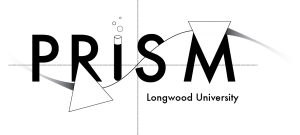 Rainwater Harvesting Systems Metagenomics
Jade Riddle and Julia Parsons
Dr. Beach
Department of Biological and Integrated Environmental Sciences
Introduction
Interest in alternative water sources 
Rainwater as potential solution
Requires large, open barrels of water
Exposure to environmental bacteria
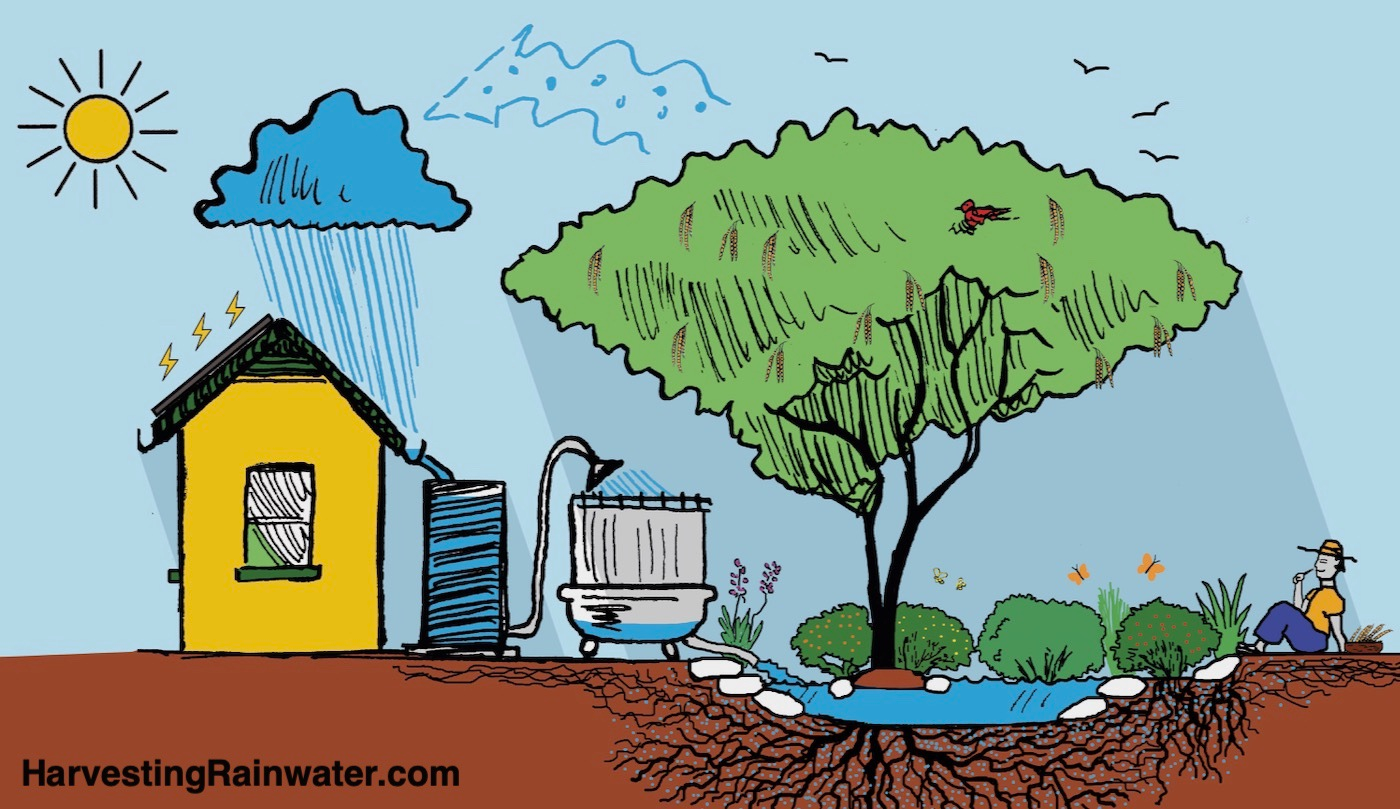 https://www.harvestingrainwater.com/
[Speaker Notes: Julia]
https://microbeonline.com/legionella-pneumophila-properties-pathogenesis-lab-diagnosis/
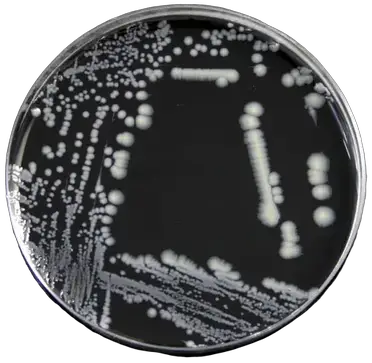 Previous Work
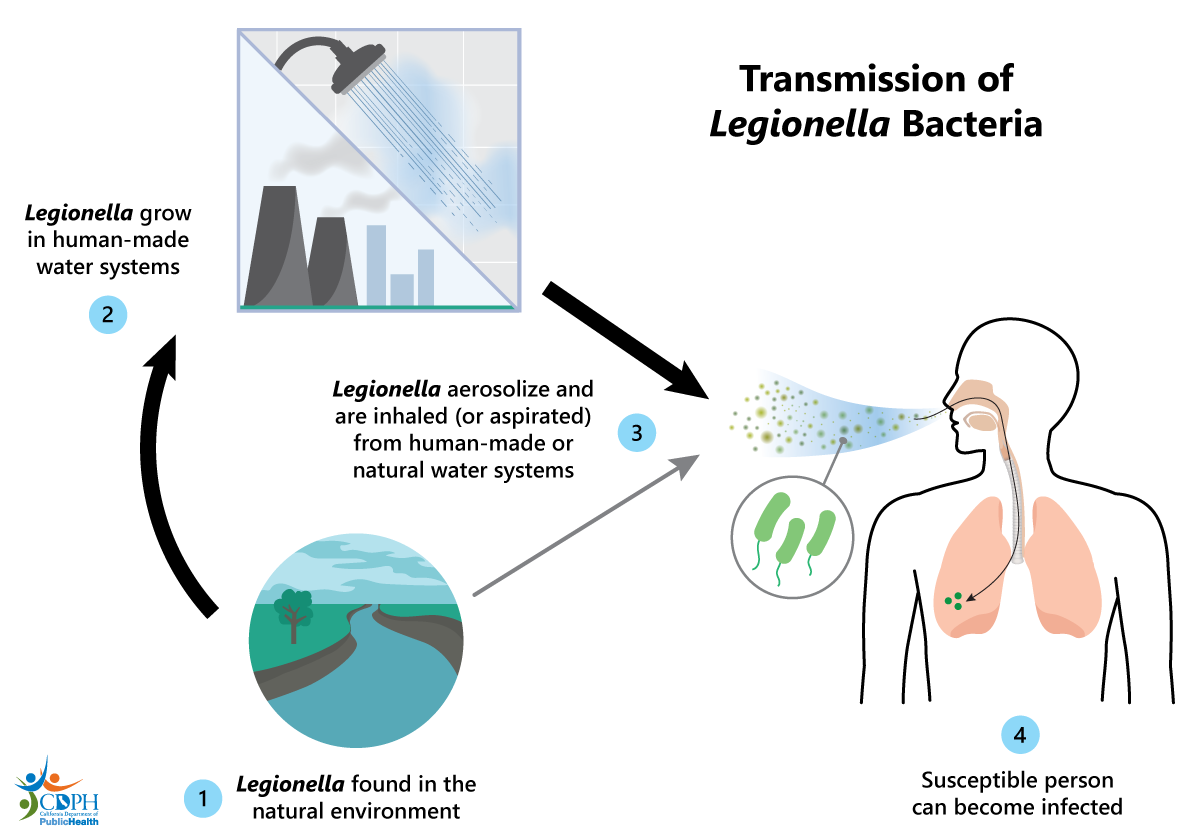 Quantification of Legionella pneumophila
Aquatic pathogen 
Cause of Legionnaires’ disease
Legiolert, qPCR, and culture methods

(Dr. Gee)
https://www.cdph.ca.gov/Programs/CID/DCDC/Pages/Legionellosis%28Legionella%29.aspx
[Speaker Notes: Julia]
Micro-environment
Haven for bacterial growth
Little research done in continental US
Opportunity to study environmental systems rich in biological diversity
Research Questions:
What is the bacterial diversity in water harvesting systems? 
What are some of the bacteria present?
Can we find uncharacterized bacteria?
[Speaker Notes: Jade]
Biological Variation
Cultures show a variety of organisms
Incomplete picture from previous methods
Culturing doesn’t show everything
Directed PCR only identifies known organisms
Geographic diversity
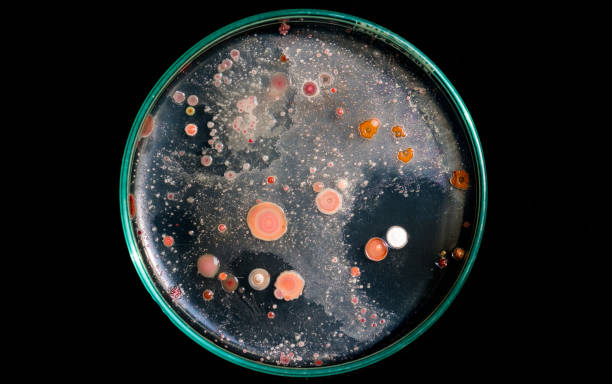 https://www.istockphoto.com/photos/bacteria-culture-plate
[Speaker Notes: [Jade]]
PRISM Approach
Metagenomics
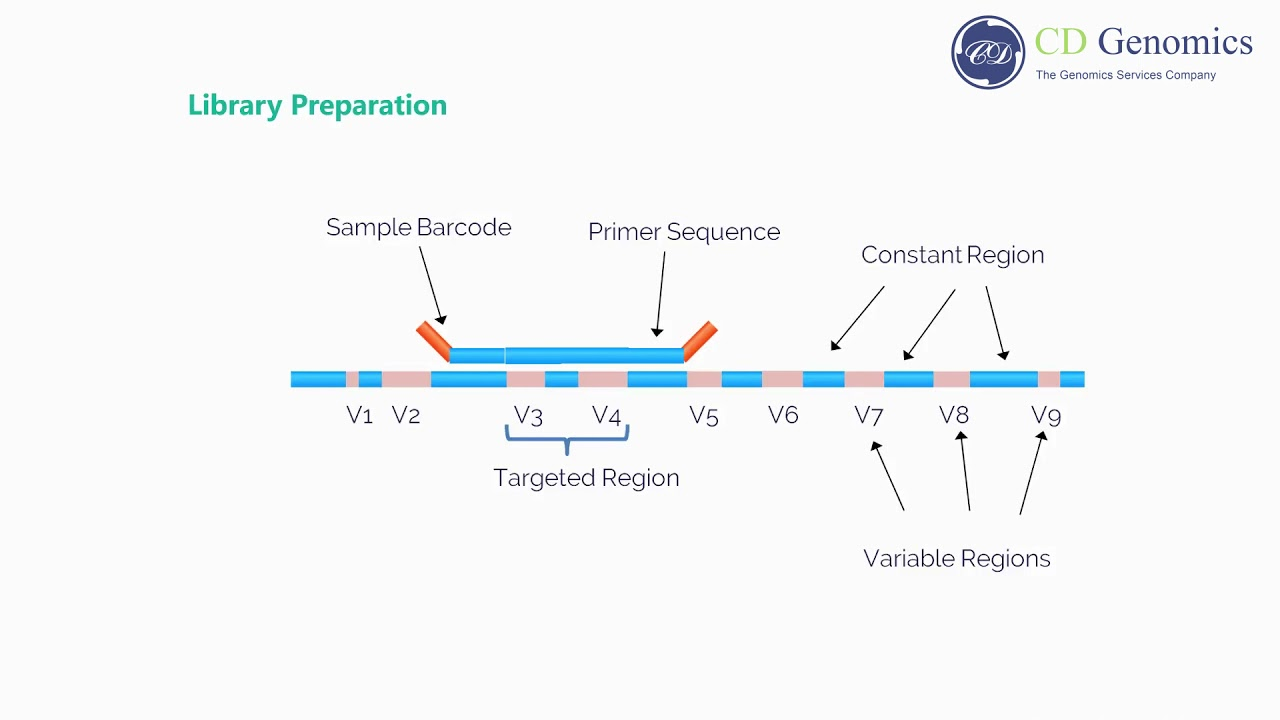 Genetic screening of environmental DNA
Population-based analysis
Using the 16S rRNA gene
Conserved regions flank variable regions
PCR amplification
Use Next-Gen sequencing
Overview of bacterial diversity
16s rRNA gene
https://www.youtube.com/watch?app=desktop&v=_IpZOqFP9iY
[Speaker Notes: [Jade]]
Whole Genome Sequencing
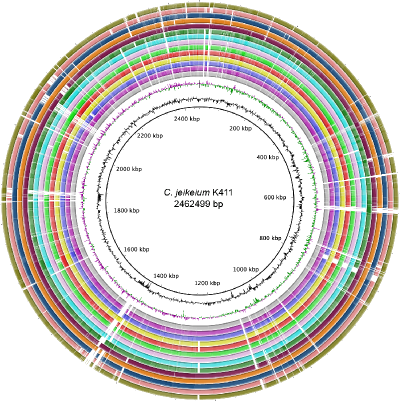 Sequence whole genome of an individual organism
Provides information on species
Specific genes
Antibiotic resistance
Virulence factors
Novel biochemical pathways
https://depts.washington.edu/molmicdx/mdx/tests/NGSTYP.shtml
[Speaker Notes: [Julia]]
Methodology
Genomic DNA Isolation
Sequence Analysis
Water Collection & Filtration
Nanopore Sequencing
1
2
3
4
[Speaker Notes: [Julia]]
Water Collection and Filtration
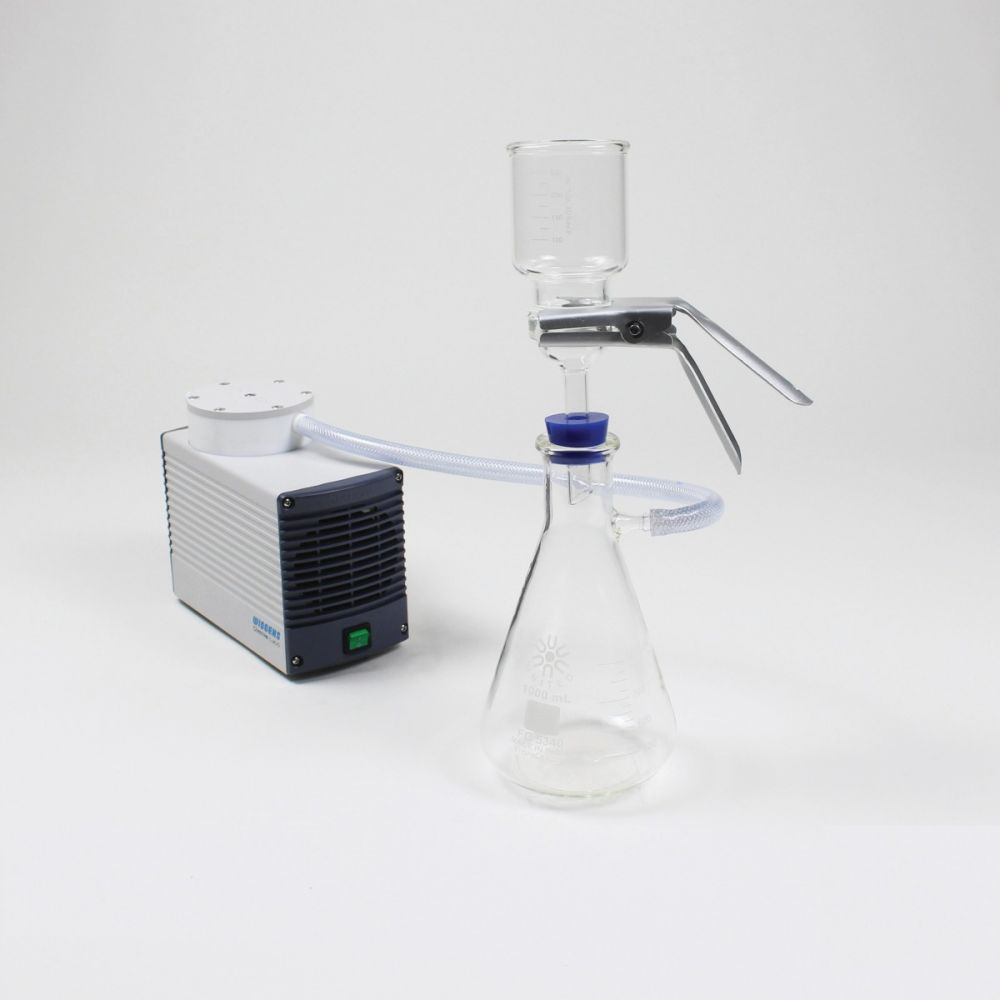 https://www.southernlabware.com/media/catalog/product/cache/d31df7fa3080bff44e13fcb361438faf/f/h/fhft47-c_1.jpg
[Speaker Notes: [Julia]]
Genomic DNA Isolation
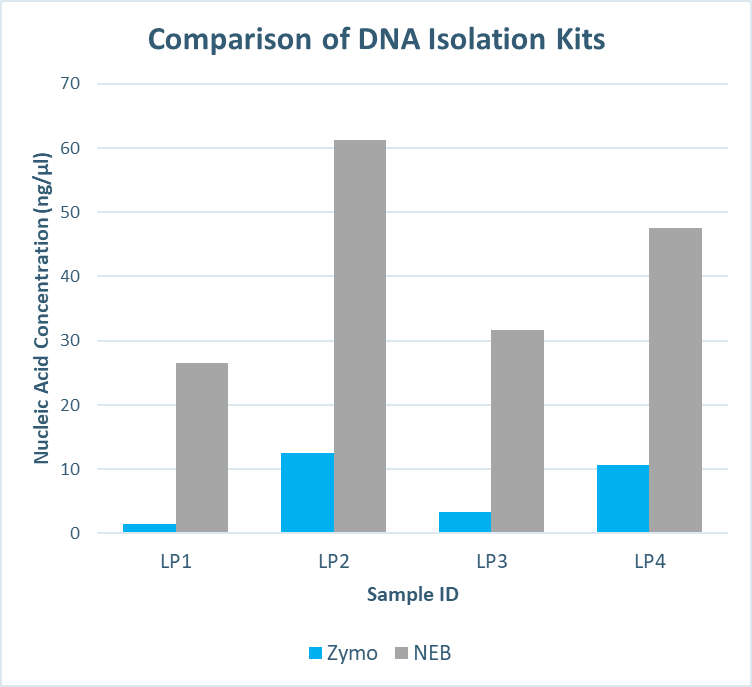 Legionella cell pellets
Split evenly between two kits
Followed manufacturer’s protocols
Measured and compared the yield of DNA product produced
[Speaker Notes: Julia?]
Nanopore Method
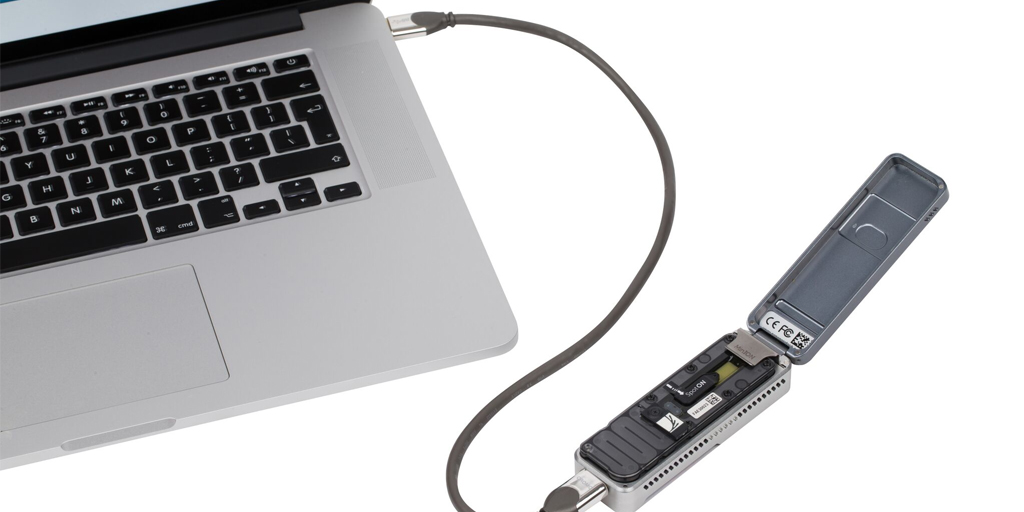 126 pores
99% accuracy
Run for 16 hours
Can collect 2.6 Gb of data in one experiment
https://directorsblog.nih.gov/2018/02/06/sequencing-human-genome-with-pocket-sized-nanopore-device/
[Speaker Notes: Jade]
Nanopore Sequencing
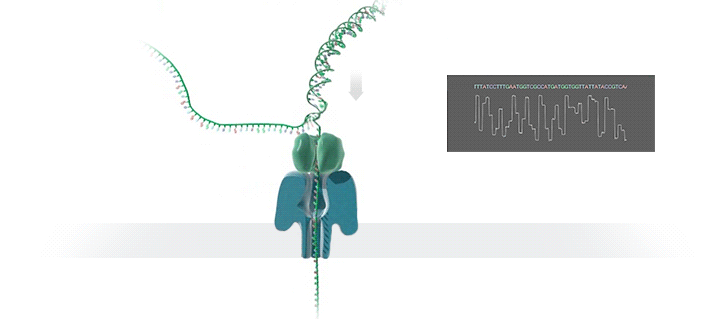 https://www.labiotech.eu/trends-news/oxford-nanopore-whole-genome-sequencing/
[Speaker Notes: Jade
Biological pore -> real protein modified from E. coli]
Sequence Analysis - Expected Results
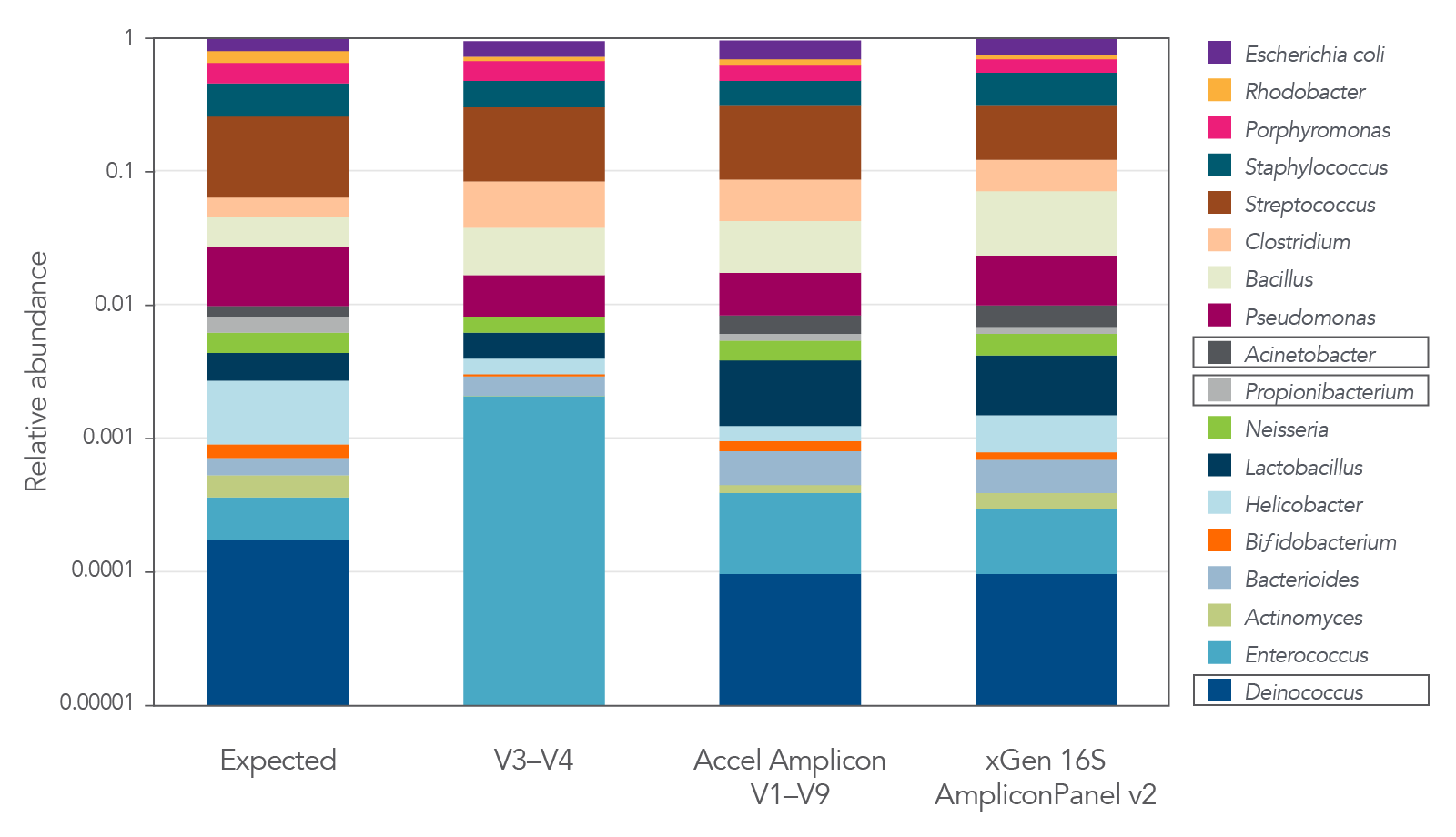 A
B
C
D
https://www.idtdna.com/pages/products/next-generation-sequencing/workflow/xgen-ngs-amplicon-sequencing/predesigned-amplicon-panels/metagenomics-amp-panels
[Speaker Notes: Julia?]
Conclusions
Special Thanks
Future
Metagenomics
Describe biological variation in RWHS
Identify human pathogens
Characterize geographic distribution
Whole Genome
Characterize new organisms
Find virulence factors
Identify antibiotic resistance
Discover novel biochemical pathways
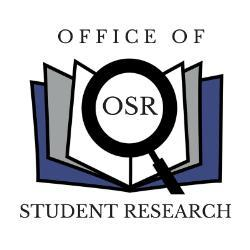 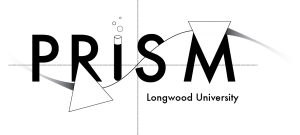 [Speaker Notes: Jade]
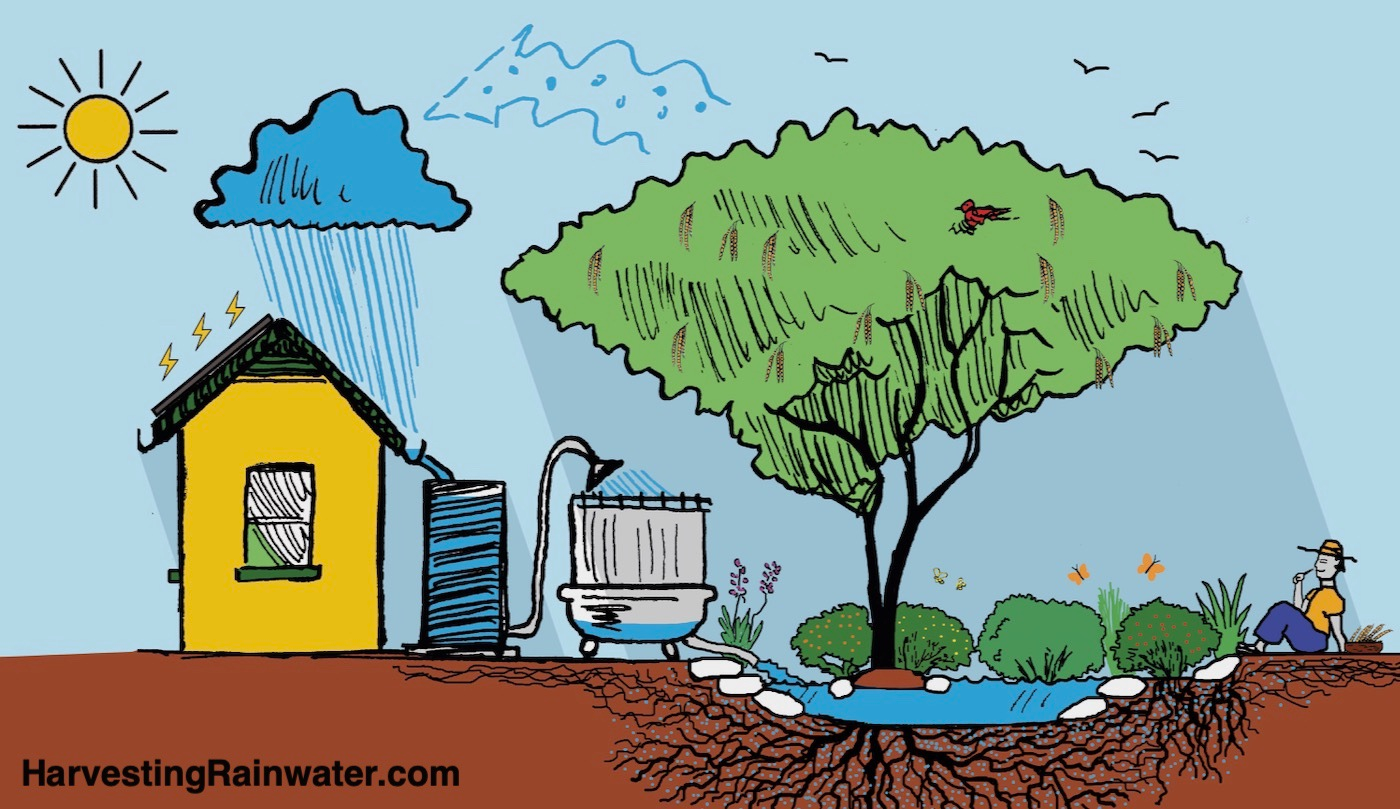 QUESTIONS?
https://www.harvestingrainwater.com/
References
Flongle - Oxford Nanopore Technologies. Oxford Nanopore Technologies. https://nanoporetech.com/products/sequence/flongle.

Garner E, Davis BC, Milligan E, Blair MF, Keenum I et al. 2021. Next generation sequencing approaches to evaluate water and wastewater quality. Water Research. 194(116907).

Hamilton KA, Reyneke B, Waso M, Clements T, Ndlovu T et al. 2019. A global review of the microbiological quality and potential health risks associated with roof-harvested rainwater tanks. Npj Clean Water. 2(1). 

Quon H, Jiang S. 2023. Decision making for implementing non-traditional water sources: a review of challenges and potential solutions. npj Clean Water. 6(56).